3/4 Joint Degree Articulation Program2-Step Application Process and Schedule
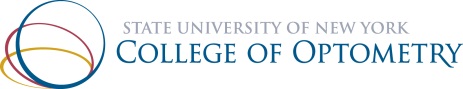 Step 1:
 Apply to ¾ Program as High School Senior or Undergraduate Sophomore Student
Application process
Option 1. Apply as Senior High School Student
Option 2. Apply As Undergraduate Sophomore Student
Submit to SUNY Optometry’s Office of Student Affairs:
Application form
High School transcripts
SAT/ACT Scores
One letter of recommendation
One-page essay on the topic “Why optometry”
Submit to SUNY Optometry’s Office of Student Affairs:
Application form
College transcripts (grades for freshman year must be reflected on transcript)
SAT/ACT Scores
One letter of recommendation
One-page essay on the topic “Why optometry”
Requirements
Requirements
Must be accepted into one of the affiliate undergraduate colleges/universities as a freshman
 Must have total SATs of at least 1360 with the Math score of at least 700, or 29 on the ACT.
 Must have a high school grade average of at least 93 out of a 100
 Should be in the upper 10% of their high school class (depending on the reputation of the high school)
Must have a definite interest in the profession of optometry and have explored it
Must show evidence of community involvement
Must have reasonable communication and interpersonal skills
Must submit to an interview by a SUNY Optometry representative
Must sign a FERPA Authorization allowing release of education records to SUNY College of Optometry
Must have an overall GPA of at least 3.3
Must have an overall GPA of at least 3.3 in all math and science prerequisites taken with no individual grade below a C
Submit SAT or ACT
Must have a definite interest in the profession of optometry and have explored it
 Must show evidence of community involvement
 Must have reasonable communication and interpersonal skills
 Must submit to an interview by a SUNY Optometry representative
Must sign a FERPA Authorization allowing release of education records to SUNY College of Optometry
Step 2:
Formally apply to professional O.D. Program
Summer between Sophomore and Junior Years/Early fall of Junior Year
Application process
Submit the routine application through OptomCAS required of all students between July 1 and October 15. You can access the application on-line through OptomCas, the centralized application system, at www.optomcas.org
Take the OAT exam no later than December 30  (we recommend that you take the  OAT on the summer between your sophomore and junior years after completing all prerequisite science courses).  For details on the exam  and testing locations, visit  https://www.ada.org/oat/index.html (have the scores sent directly to SUNY)
Submit your college transcripts to OptomCAS for verification (Submission information will be provided through OptomCAS. DO NOT send your transcripts to SUNY at this point)
A recommendation letter compiled by the Pre-Health Professions Committee at your college/university (Submission information will be provided through OptomCAS)
Once the application has been sent to us, and provided you have met our minimum requirements, we will notify you when to come to the College for a final interview, sometime in the Fall or Winter
Requirements
Maintain at least a 3.3 overall GPA
 Maintain at least a 3.3 overall GPA in the math and science prerequisites with no individual grade below a C
OATs: attain Academic Average and Total Science scores of 330 or greater (decision to accept subsection scores below 330 will be made on a case-by-case basis)
Have submitted the required letters of recommendation (letters must be positive)
Show evidence of community involvement
Explore the profession extensively during Summer by visiting several optometric practices so that you are familiar with the profession, its specialties and the scope of optometric practice
Submit to a final interview at the SUNY College of Optometry during your 3rd undergraduate year
Meet all the requirements of graduation for the undergraduate college/university attended